TO PUNCH
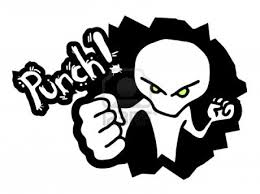 TO SLAP
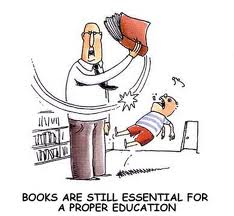 TO SMACK
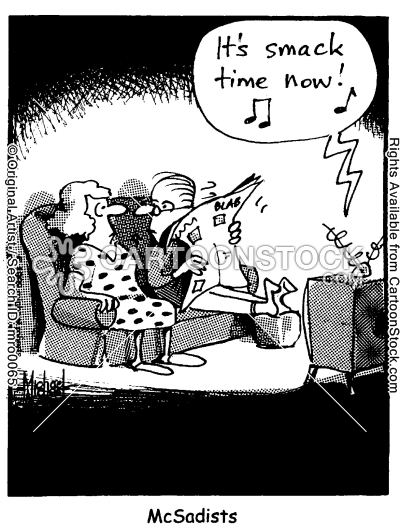 TO KICK
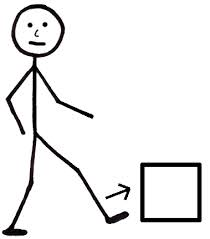 TO HIT
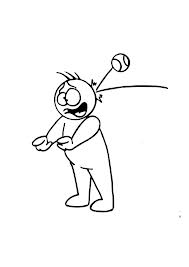